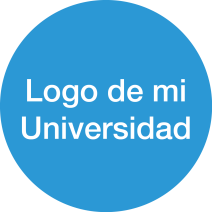 Nuestra Iniciativa o experiencia de Gestión Curricular *
Mi nombre y apellido
2016
Medellín
* Con base al curso de Gestión y Liderazgo en los Procesos Curriculares  GLPC – 1 organizado por ASCUN / 2015
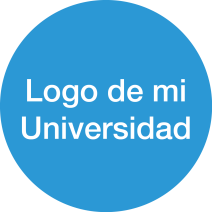 Institución de educación superior XX
Carácter pública/privada/híbrida/exptal/confesional.
Creada en XX.
Estructura XX.
XXXX alumnos de pregrado en XX carreras cortas (TSU/grado de asociado) y XX carreras largas.
XXXX alumnos de postgrado en XX programas (especializaciones, maestrías y doctorados).
Cuenta con XXX profesores a jornada completa y XXX a jornada por horas.
De todos sus profesores (activos y jubilados), un total de XXX poseen título de Doctor.
# de personas que trabajan como personal de apoyo: personal administrativo, obrero.
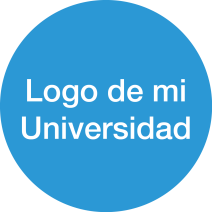 Unidad, programa o proceso de su IES en la que se realizó la iniciativa
Incorporar alguna información sobre la unidad, programa o proceso en donde se realizó la iniciativa
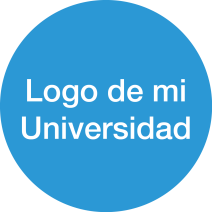 Problema / Oportunidad
Situación problemática

Lo que ocurría en su momento, con relación al asunto que pensó en abordar. Contextualice de acuerdo a su iniciativa de gestión.
Situación deseada

Lo que se esperaba que resultara de positivo luego de  la intervención. (Ojo, la intervención es lo que me permite lograr la condición deseada, pero NO es lo mismo que la condición deseada).
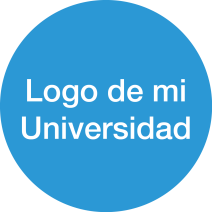 Meta de la iniciativa de gestión realizada
Recuerde que una meta es un objetivo, incluye un verbo de acción y un predicado, y contiene una fecha límite.
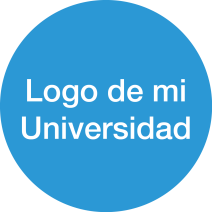 Descripción de la iniciativa
Actividades que realizó para que:
Se implantara el plan de intervención. Puede indicar aquí: fases, actividades e hitos.
Recursos necesarios para implementar la iniciativa
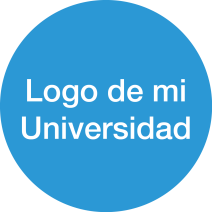 Resultado(s) Esperados
Lo que usted se comprometió a entregar a su institución como resultado de su intervención.
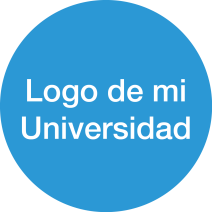 Problemática(s) Presentados
Presentar las problemáticas que se les presentaron en el desarrollo de la experiencia.
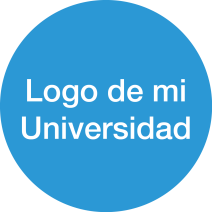 Impacto / Implicaciones
Indicar lo que ocurrió de bueno a corto o mediano plazo, como resultado de su iniciativa.